Властивості електромагнітних хвиль
Електромагнітні хвилі – це поширення в просторі вільного електромагнітного поля або система електричних і магнітних полів, що періодично змінюються.
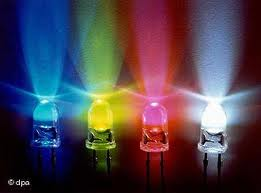 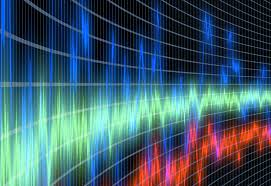 Христия́н Гю́йгенс (1629 1695) нідерландський фізик, механік, математик і астроном, винахідник маятникового годинника з анкерним обмежувачем, автор хвильової теорії світла, праць з оптики і теорії імовірності, відкривач кільця Сатурна і його супутника.
Фронт хвилі — поверхня у просторі, коливання в кожній точці якої при поширенні хвилі мають однакову фазу.У випадку плоскої монохроматичної хвилі фронт хвилі — площина, перперндикулярна хвильовому вектору. При випромінюванні точкового джерела фронт хвилі — сфера.В загальному випадку фронт хвилі — складна поверхня, яку в кожній точці можна охарактеризувати двома радіусами кривини.
Поширення електромагнітних хвиль
Кожна точка фронту хвилі І є центром випромінювання вторинних елементарних хвиль 1,2,3,4,5,6,7;Поверхня ІІ, яка є обвідною до них, через час  ∆t дає нове положення фронту хвиль.АВ- напрямок переміщення фронту хвиль.Чим далі від точки О переміщується фронт хвиль(АВ) тим меншою стає його кривизна в точці В.Тому  на великій відстані від джерела світла маленьку ділянку сферичного фронту хвилі на практиці можна вважати плоскою, а промені паралельними.
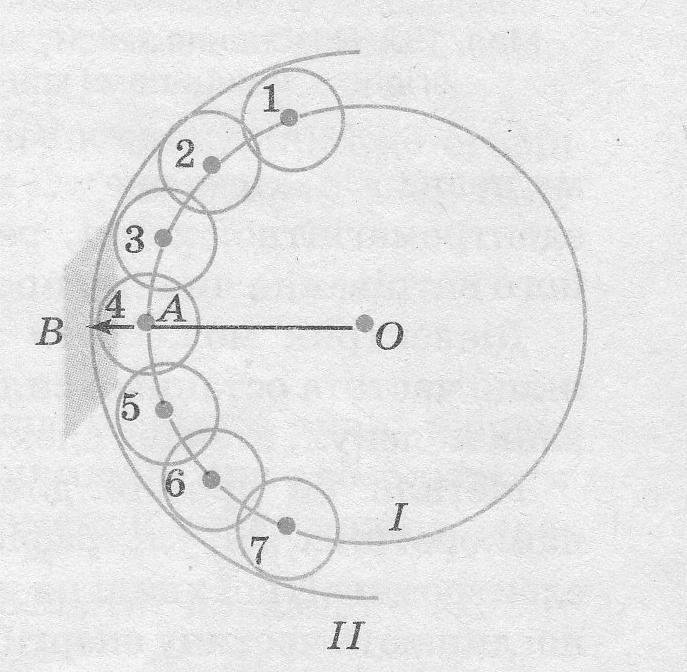 Відбивання електромагнітних хвиль
Генератор над­високої частоти; приймач хвиль і ряд допоміжних пристосувань. Для здійснення напрямленого випромінювання і прий­мання електромагнітних хвиль використовують спеціальні рупорні антени прямокутного перерізу.
Встановимо на однаковій висоті генератор і приймач антенами один до одного і доможемось до­брої чутності звуку в гучномовці. 
Помістимо між антенами пластину з діелектрика і зауважимо, що гучність дещо змен­шилась.
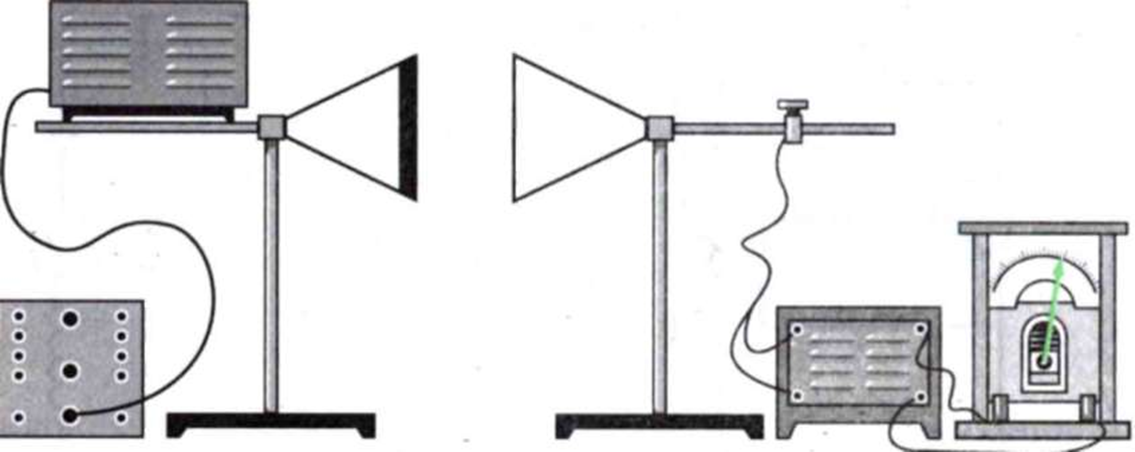 Якщо замінити діелектрик металевою пластиною, приймання хвиль припиняється. Це свідчить про те, що хви­лі відбиваються провідником. 
Кут відбивання електромагніт­них хвиль, як і хвиль будь-якої іншої природи, дорівнює кутові падіння.
В цьому легко переконатися, розмістивши ан­тени під однаковими кутами до металевої пластини F Звук зникає, якщо забрати пластину або поверну­ти її на деякий інший кут.
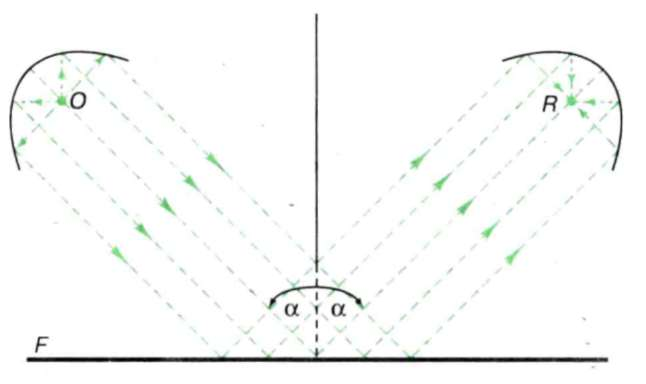 В момент, коли хвиля досягне точки B і в цій точці почнеться збудження коливань , вторинна хвиля з центром в точці А вже буде являти собою півсферу радіусом r = АD = υΔt = СВ. 
Радіуси вторинних хвиль від джерел , розташованих між точками А і В , змінюються так , як показано на рис. 
Обвідною вторинних хвиль є площина DВ, дотична до сферичних поверхонь. Вона являє собою хвильову поверхню відбитої хвилі .  Відбиті промені АА2 і BB2 перпендикулярні 
хвильової поверхні DB. 
Кут y між перпендикуляром до 
поверхні, що відбиває і відбитим 
променем називають 
кутом відбиття.
АD = СВ і трикутники 
ADB і АСВ прямокутні , то 
< DBA = < CAB . Але a =  
CAB і y = < DBA як кути із 
перпендикулярними сторонами.
 Отже, кут відбиття дорівнює 
куту падіння
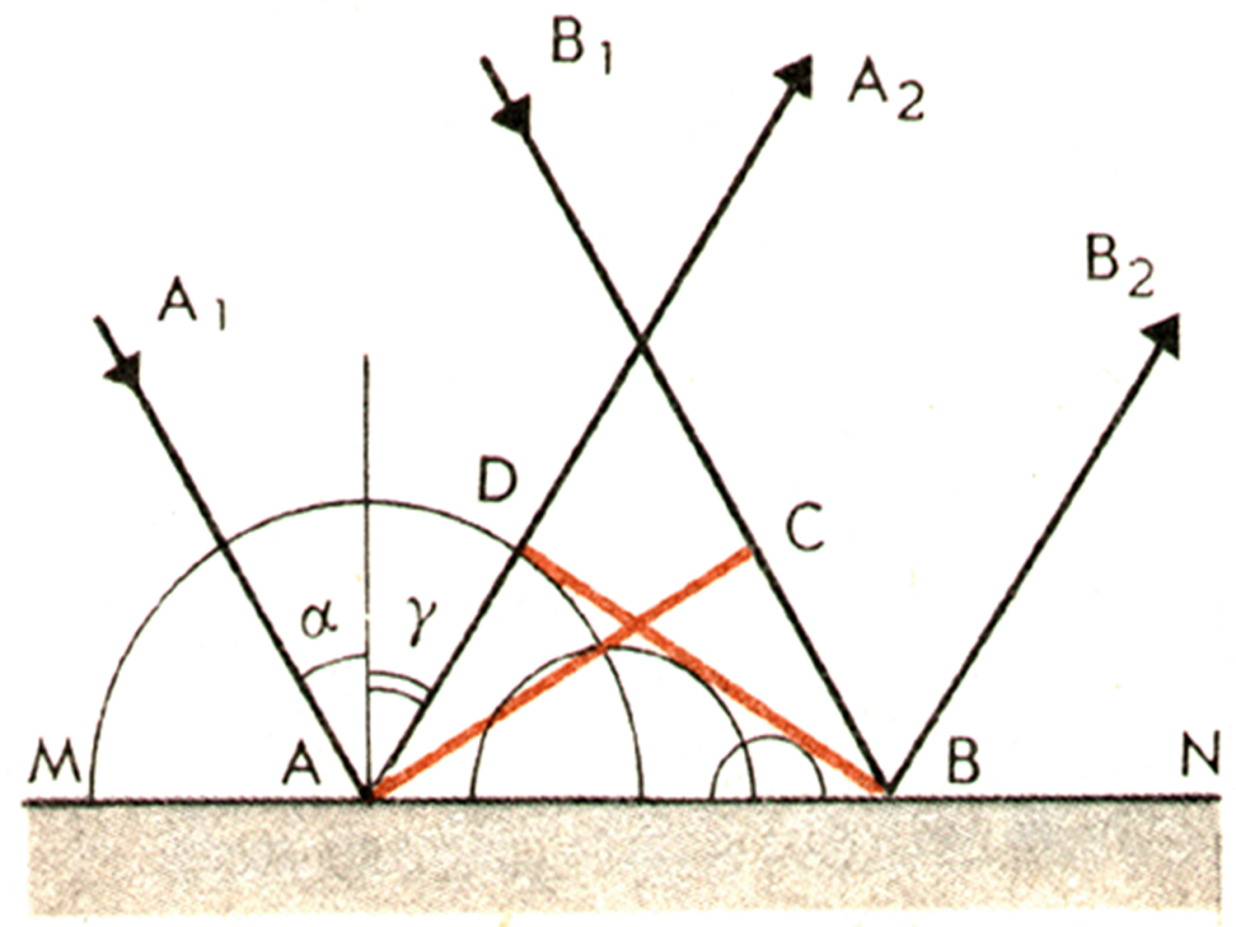 Заломлення електромагнітних хвиль
Заломлення хвиль – зміна напрямку її розповсюдження відповідно до зміни швидкості
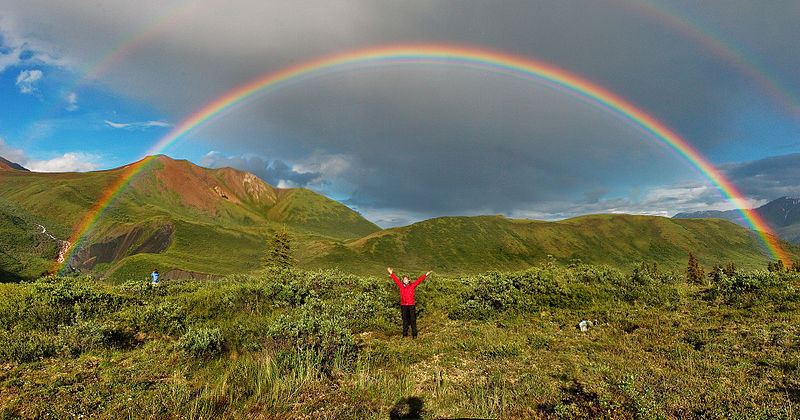 Електромагнітні хвилі зазнають заломлення на межі діелек­трика. Якщо помістимо на місце пластини трикутну призму з діелектрика, наприклад, з парафіну, під час повер­тання призми спостерігатимемо зникнення й появу звуку.За допомогою генератора можна спостерігати й найваж­ливіші хвильові явища — інтерференцію і дифракцію елект­ромагнітних хвиль. Інтерференцію, зокрема, можна спо­стерігати так. Генератор і приймач розміщують один проти одного (і потім знизу підносять металеву пластину. При цьому спостерігається почергове послаблення і посилен­ня звуку, що пояснюється інтерференцією двох хвиль, з яких одна поширюється безпосередньо від антени генерато­ра, а друга — після відбивання від пластини.
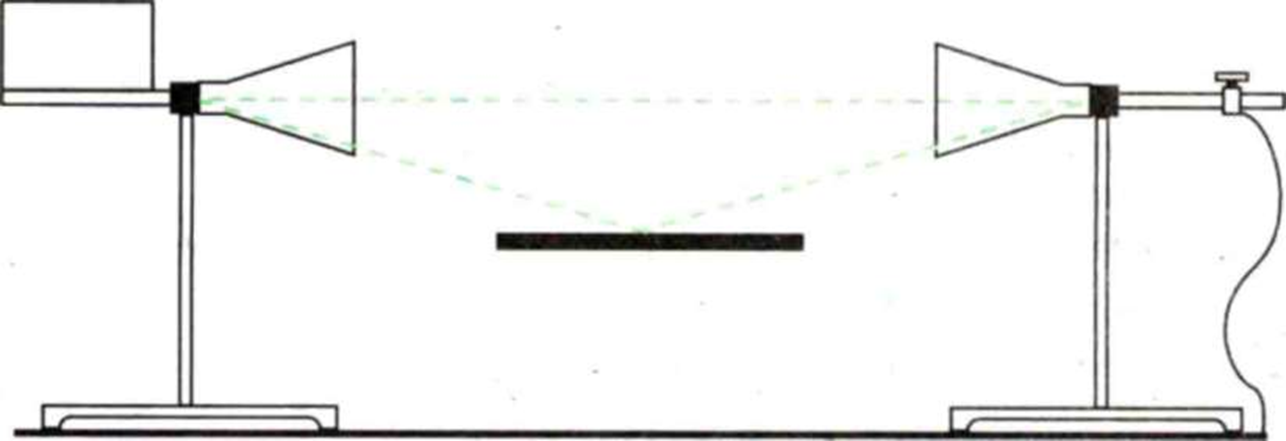 При переході світлових променів з одного прозорого середовища в інше напрями променів змінюються (світло заломлюється).
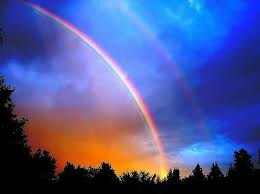 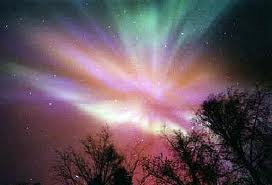 Причини поляризації
Проходження світла через деякі кристали (турмалін).
Відбивання та заломлення світла не межі двох діелектриків.
Подвійне світлозаломлення.
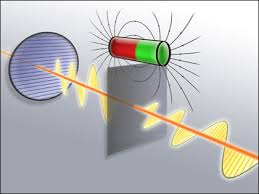 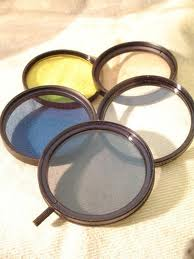 Інтерференція хвиль – явище додавання хвиль від кількох когерентних джерел
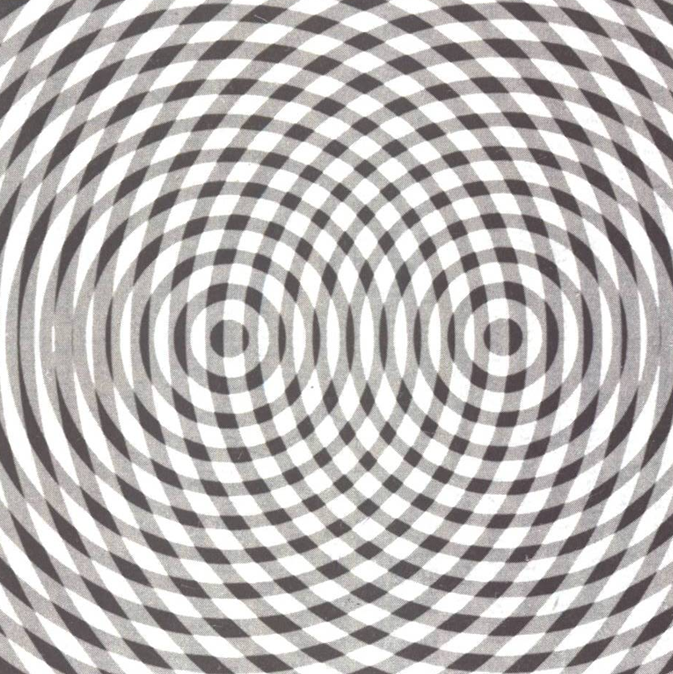 Дифракція хвиль – заходження хвиль в область геометричної тіні
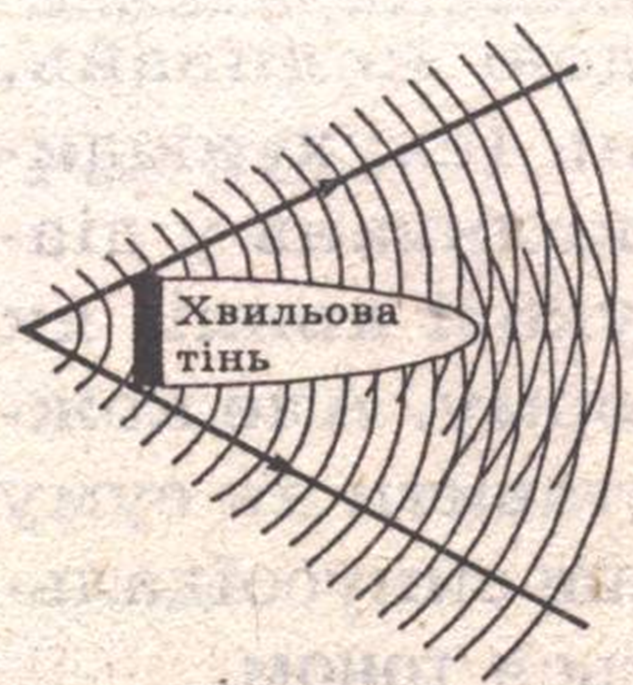 Дякуємо за увагу!!!